BÀI TẬP SBT
Bài 10.1: Cần làm một biến trở có điện trở lớn nhất làm 30Ω bằng dây dẫn Nikêlin có điện trở suất là 0,40.10-6Ω.m và tiết diện 0,5mm2. Tính chiều dài của dây dẫn.
Lời giải:
Tóm tắt:
R = 30Ω 
S = 0,5mm2 
   = 0,5.10-6m2
 ρ = 0,4.10-6 Ω.m
l = ?
Chiều dài của dây dẫn là:
R2= 8
BÀI TẬP SBT
Bài 10.2: Trên một biến trở con chạy có ghi 50Ω – 2,5A.
a) Hãy cho biết ý nghĩa của hai số ghi này
b) Tính hiệu điện thế lớn nhất được phép đặt lên hai đầu cuộn dây của biến trở
c) Biến trở được làm bằng dây hợp kim nicrom có điện trở suất 1,10. 10-6 Ω.m và có chiều dài 50m. Tính tiết diện của dây dẫn dùng để làm biến trở.
Giải:
Tóm tắt:
Biến trở:50Ω – 2,5A 
ρ = 1,1.10-6 Ω.m
l = 50m
a) Ý nghĩa hai con số trên?
b) Umax = ?
c) S = ?
a) Ý nghĩa của hai số ghi:
+) 50Ω: điện trở lớn nhất của biến trở
+) 2,5A:  cường độ dòng điện lớn nhất mà biến trở chịu được.
b) Hiệu điện thế lớn nhất được đặt lên hai đầu cuộn dây của biến trở là:
= 2,5 × 50 = 125(V)
Umax = Imax × Rmax
R2= 8
c) Tiết diện của dây là:
R2= 8
= 1,1.10-6 (m2)= 1,1mm2
BÀI TẬP SBT
Bài 10.3: Cuộn dây của một biến trở con chạy được làm bằng hợp kim Nikêlin có điện trở suất 0,40. 10-6Ω.m, có tiết diện đều là 0,6mm2 và gồm 500 vòng quấn thành một lớp quanh lõi sứ trụ tròn đường kính 4cm
a) Tính điện trở lớn nhất của biến trở này.
b) Hiệu điện thế lớn nhất được phép đặt lên hai đầu cuộn dây cảu biến trở là 67V. Hỏi biến trở này chịu được dòng điện có cường độ lớn nhất là bao nhiêu?
Tóm tắt:
Giải:
Chiều dài của dây quấn là:
= 62,8m
l = N.C
= 500.3,14.0,04
= N.∏.d
Điện trở lớn nhất của biến trở là:
b) Biến trở chịu được dòng điện có cường độ lớn nhất là:
R2= 8
BÀI TẬP SBT
Bài 10.4: Cho mạch điện có sơ đồ như hình 10.1 SBT, trong đó hiệu điện thế giữa hai điểm A và B được giữ không đổi và đèn sáng bình thường khi biến trở có điện trở bằng 0. Câu phát biểu nào dưới đây đúng?
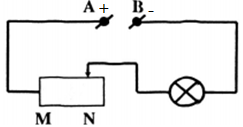 A. Đèn sáng mạnh lên khi di chuyển con chạy của biến trở về đầu M
B. Đèn sáng yếu đi khi chuyển con chạy của biến trở về đầu M
C. Đèn sáng mạnh lên khi di chuyển con chạy của biến trở về đầu N
D. Cả ba câu trên đều không đúng
R2= 8
R2= 8
BÀI TẬP SBT
Bài 10.5: Một bóng đèn có hiệu điện thế định mức 2,5V và cường độ dòng điện dịnh mức 0,4A được mắc với một biến trở con chạy để sử dụng với nguồn điện có hiệu điện thế không đổi 12V
a) Đèn và biến trở phải mắc với nhau như thế nào để đèn có thể sáng bình thường? Vẽ sơ đồ mạch điện này
b) Để đèn sáng bình thường thì phải điều chỉnh biến trở có điện trở là bao nhiêu?
c) Nếu biến trở có điện trở lớn nhất là 40Ω thì khi đèn sáng bình thường dòng điện chạy qua bao nhiêu phần trăm (%) tổng số vòng dây biến trở?
Tóm tắt:
Giải:
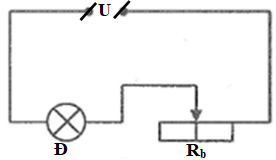 UđmĐ = 2,5V
 IđmĐ =0,4A
U = 12V
Rbmax = 40Ω
a) Sơ đồ? 
b) Rb=?
c) I=?% vòng dây của biến trở
a/ Đèn sáng bình thường thì UĐ = UđmĐ = 2,5V < U = 12V
→ Phải mắc nối tiếp bóng đèn và biến trở với nhau 
→ Sơ đồ mạch điện như hình vẽ:
b/ Đèn sáng bình thường thì I = IđmĐ = 0,4(A)
Điện trở của đèn là: RĐ = UĐ/IĐ = 2,5/0,4 = 6,25(Ω)
Điện trở toàn mạch là: Rtđ = U/I = 12/0,4 = 30(Ω)
Khi đó biến trở có điện trở là: Rb = Rtđ – RĐ = 30 – 6,25 = 23,75(Ω)
R2= 8
R2= 8
c/ Vì điện trở của biến trở tỉ lệ với số vòng dây quấn biến trở 
→ khi đèn sáng bình thường thì phần trăm (%) vòng dây của biến trở có dòng điện chạy qua là:
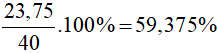 BÀI TẬP SBT
Bài 10.6: Trong mạch điện có sơ đồ vẽ ở hình 10.2, nguồn điện có hiệu điện thế không đổi 12V
Điều chỉnh con chạy của biến trở để vôn kế chỉ 6V thì ampe kế chỉ 0,5A. 
Hỏi khi đó biến trở có điện trở là bao nhiêu?
b) Phải điều chỉnh biến trở có điện trở là bao nhiêu để vôn kế chỉ 4,5V?
Giải:
Tóm tắt:
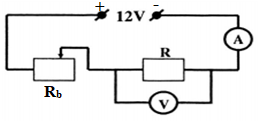 a/  UV = UR = 6V
     I = IA = Ib = IR = 0,5A
     U = Ub + UR → Ub = U – UR = 12 – 6 = 6(V)
UV = 6V;
 IA = 0,5A
 U = 12V
a) Rb = ?
b)UV' =4,5V
 Rb’ = ?
Hình 10.2
b/Giá trị của R là:
= 12(Ω)
Khi điều chỉnh biến trở để vôn kế chỉ U’V = 4,5V, thì CĐDĐqua biến trở lúc này là:
= 0,375(A)
Hiệu điện thế giữa hai đầu biến trở lúc này là:
= 12 – 4,5 = 7,5V
Ub’ = U – UR’
Giá trị của R là:
= 20(Ω)
BÀI TẬP SBT
Bài 10.7: Hiệu điện thế U trong mạch điện có sơ đồ như hình 10.3 được giữ không đổi. Khi dịch chuyển con chạy của biến trở tiến dần về đầu N thì số chỉ của ampe kế sẽ thay đổi như thế nào?
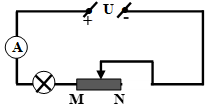 A. Giảm dần đi
B. Tăng dần lên.
C. Không thay đổi.
D. Lúc đầu giảm dần đi, sau đó tăng dần lên.
hình 10.3
R2= 8
R2= 8
BÀI TẬP SBT
Bài 10.8: Biến trở không có kí hiệu sơ đồ nào dưới đây?
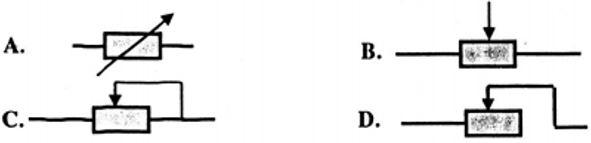 R2= 8
R2= 8
BÀI TẬP SBT
Bài 10.9: Câu phát biểu nào dưới đây về biến trở là không đúng?
A. Biến trở là điện trở có thể thay đổi trị số
B. Biến trở là dụng cụ có thế được dùng để thay đổi cường độ dòng điện
C Biến trở là dụng cụ có thể được dùng để thay đổi hiệu điện thế giữa hai đầu dụng cụ điện.
D. Biến trở là dụng cụ có thể được dùng để đổi chiều dòng điện trong mạch
R2= 8
R2= 8
BÀI TẬP SBT
Bài 10.10: Trước khi mắc biến trở vào mạch để điều chỉnh cường độ dòng điện thì cần điều chỉnh biến trở giá trị nào dưới đây?
Có giá trị 0                  
B. Có giá trị nhỏ
C. Có giá trị lớn               
D. Có giá trị lớn nhất.
R2= 8
R2= 8
BÀI TẬP SBT
Bài 10.11: Trên một biến trở có ghi 30Ω – 2,5A. Các số ghi này có ý nghĩa gì dưới đây
A. Biến trở có điện trở nhỏ nhất là 30Ω và chịu được dòng điện có cường độ nhỏ nhất là 2,5A
B. Biến trở có điện trở nhỏ nhất là 30Ω và chịu được dòng điện có cường độ lớn nhất là 2,5A
C. Biến trở có điện trở lớn nhất là 30Ω và chịu được dòng điện có cường độ lớn nhất là 2,5A
D. Biến trở có điện trở lớn nhất là 30Ω và chịu được dòng điện có cường độ nhỏ nhất là 2,5A
R2= 8
R2= 8
BÀI TẬP SBT
Bài 10.12: Một bóng đèn có hiệu điện thế định mức là 3V và khi ra sáng bình thường thì dòng điện qua đèn có cường độ là 0,32A. Mắc bóng đèn này nối tiếp với biến trở rồi mắc vào hiệu điện thế không đổi 12V. Hỏi biến trở này phải có giá trị lớn nhất tối thiểu là bao nhiêu để đèn có thể sáng bình thường?
Giải:
Tóm tắt:
RĐ nt Rb
Đèn sáng bình thường
→ IĐ = I đmĐ = 0,32A
U đmĐ = 3V
I đmĐ = 0,32A
U = 12V
Rb = ?
UĐ = UĐ đm = 3V
I= IĐ= Ib =0,32A
= 37,5(Ω)
= 9,375(Ω)
Điện trở lớn nhất của biến trở:
Rb = Rtđ – RĐ
= 37,5 – 9,375
= 28,125Ω
BÀI TẬP SBT
Bài 10.13: Người ta dùng dây nicrom có điện trở suất là 1,1.10-6Ω.m và có đường kính tiết diện là d1 = 0,8mm để quấn một biến trở có điện trở lớn nhất là 20Ω
a) Tính độ dài l1 của đoạn dây nicrom cần dùng để quấn bến trở nói trên.
b) Dây nicrom của biến trở này được quấn thành một lớp gồm những vòng sát nhau trên một lõi sứ có đường kính d2 = 2,5cm. Tính chiều dài tối thiểu l2 của lõi sứ này.
Tóm tắt:
Giải:
ρ = 1,1. 10-6Ω.m
d1 = 0,8mm 
     = 8.10-4m
 Rb max = 20Ω
a) l1 = ?
b) d2 = 2,5cm
        = 2,5.10-2m 
    l2 = ?
Chiều dài dây nicrom cần dùng để quấn biến trở trên là:
= 9,13 (m)
b) Chiều dài một vòng dây quấn bằng chu vi của lõi sứ:
R2= 8
C = π.d
= 7,85.10-2 (m)
= 3,14. 2,5.10-2
Số vòng dây quấn vào lõi sứ:
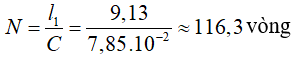 chiều dài tối thiểu của lõi sứ là:
= 116,3.8.10-4
l2 = N.d1
= 0,093m = 9,3cm
BÀI TẬP SBT
Bài 10.14: Một biến trở Rb có giá trị lớn nhất là 30Ω được mắc với hai điện trở R1 = 15Ω và R2 = 10Ω thành hai đoạn mạch có sơ đồ như hình 10.5, trong đó hiệu điện thế không đổi U = 4,5V. Hỏi khi điều chỉnh biến trở thì cường độ dòng điện chạy qua biến trở R1 có giá trị lớn nhất Imax và nhỏ nhất Imin là bao nhiêu?
Giải:
Tóm tắt:
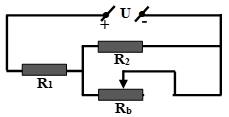 R1 nt (R2 // Rb)
Rb max = 30Ω
R1 = 15Ω 
R2 = 10Ω
U = 4,5V
Imax = ?
Imin = ?
↔ (Rtđ )min
↔ Rb = 0
a/ Imax
↔  (R2b)min
hình 10.5
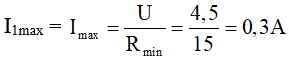 cường độ dòng điện qua R1 có giá trị lớn nhất:
b/  Imin
↔ Rb max = 30Ω
↔  (R2b)max
↔ (Rtđ )max
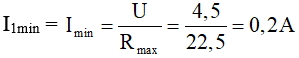 cường độ dòng điện qua R1 có giá trị nhỏ nhất: